Giving Up Everything……for Nothing at All
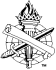 Why Do People “Give Up Everything” for a Life of Sin?
James 1:14-15: Drawn away and enticed
1 John 2:15-17: Love for the world
Romans 1:24-32: Progressive degradation
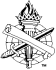 2
20 But you, beloved, building yourselves up on your most holy faith, praying in the Holy Spirit, 21 keep yourselves in the love of God, looking for the mercy of our Lord Jesus Christ unto eternal life. 22 And on some have compassion, making a distinction; 23 but others save with fear, pulling them out of the fire, hating even the garment defiled by the flesh.
Jude  20-23
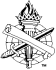 3
The Temptation is Common (1 Corinthians 10:13)
Learn from examples, 1 Cor. 10:1-4, 5-11
Avoid over-confidence, 1 Corinthians 10:12
Pray the Lord’s protection, Matt. 6:13; 26:41
Make godly choices from the heart, Colossians 3:1-17
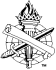 4
Adam and Eve (Genesis 3:1-7)
Tempted to believe they were missing out on everything life had to offer
People forfeit present blessings to be deceived by sin’s allure, 2 Peter 2:18-19
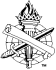 5
Esau (Genesis 25:29-34)
Gave up birthright for momentary physical satisfaction, Hebrews 12:14-17
Pornography, Matthew 5:28
Fornication, Hebrews 13:4
Gambling, Acts 20:33-35
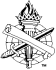 6
Prodigal Son (Luke 15:11-17)
Gave up his dignity for self-indulgence 
Wasteful conduct, Ephesians 5:18
Lack of moral restraint, 1 Peter 4:3
Unrestrained language, Matthew 12:33-37; James 3:8-10
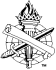 7
Judas (Matthew 26:14-16)
Gave up his faith, his apostleship and his soul for money
Let devil into his heart, John 13:2, 2 7
Covetousness (greed), John 12:4-6; 1 Timothy 6:6-10
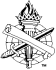 8
Common Thread in Sin:Failure to use self-control
Self control is fruit of the Spirit, Galatians 5:23; 2 Peter 1:5-6
Endure temptations, James 1:12
Faithful to the goal, 1 Corinthians 9:25
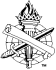 9
Common Thread in Sin:Failure to use self-control
Self control is fruit of the Spirit, Galatians 5:23; 2 Peter 1:5-6
Value Christ and devalue self, Luke 9:23
Lay up heavenly treasure, Matt. 6:19-21
Refuse enticements, Job 31:1
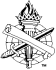 10
Imagine if they had used self-control and not sinned
Adam and Eve
Esau
Prodigal
Judas
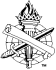 11
Imagine if we had used self-control and not sinned
What would my life look like?
What does my life look like?
What can my life look like?1 Timothy 1:12-16; Philippians 3:12-14
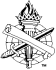 12
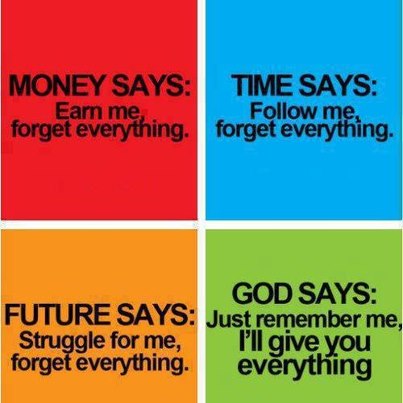 13
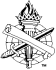